Федеральное государственное бюджетное образовательное учреждение высшего образования «Красноярский государственный медицинский университет имени профессора В.Ф. Войно-Ясенецкого» Министерства здравоохранения Российской Федерации Фармацевтический колледж
ПРИЕМ ТОВАРА
Выполнила студентка 313 группы
Отделения Фармация
Юлаева Карина  
Проверила: Казакова Елена Николаевна
Красноярск
 2019
Нормативные документы
Прием товара в аптечных организациях регламентируется следующими документами:
Приказ Минздрава России от 31.08.2016 № 647н «Об утверждении Правил надлежащей аптечной практики лекарственных препаратов для медицинского применения»;
Договор поставки;
Стандартные операционные процедуры.
В соответствии с действующим законодательством аптечные организации могут закупать только зарегистрированные в РФ ЛС, ИМН и МТ у субъектов хозяйствования, имеющихлицензию на оптовую торговлю. 
Кроме ЛС, ИМН и МТ в аптеке могут закупать и реализовывать сопутствующие товары аптечного ассортимента.
В процессе отгрузки товаров поставщиксопроводительные документы:
- накладную;- налоговую накладную;- счет на оплату (в случае предоплаты)
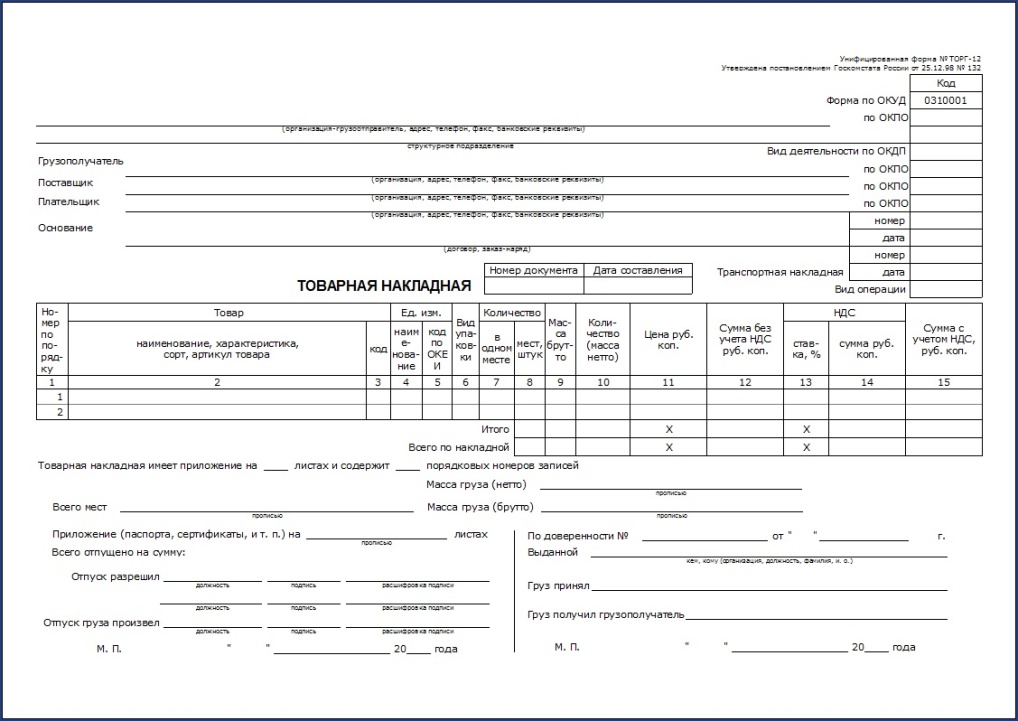 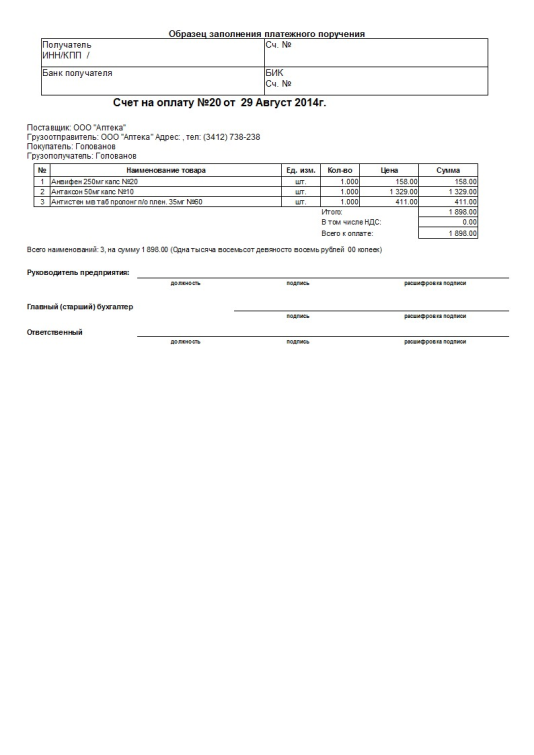 Первичный учет поступления товаров в аптеку
Поступление в аптечные организации лекарственных средств, изделий медицинского назначения и медицинской техники осуществляется поставщиками (производителями ЛС, оптовыми фирмами) на основании договора.
Договор определяет предмет и стороны соглашения; права и обязанности сторон; сроки исполнения; порядок рассмотрения претензий; форс-мажорные обстоятельства; условия разрыв договора.
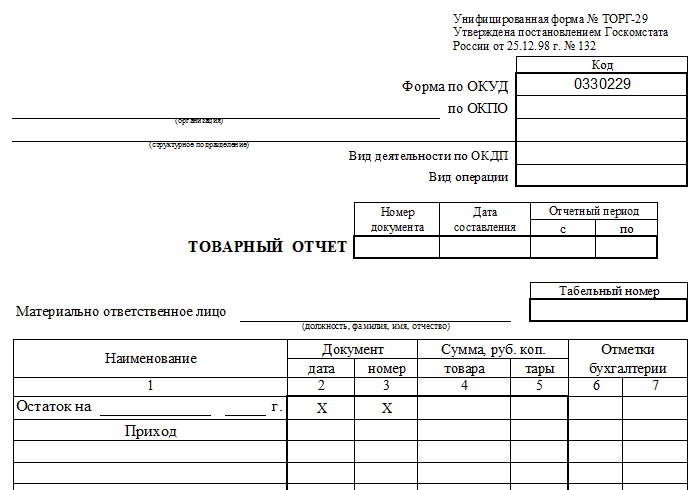 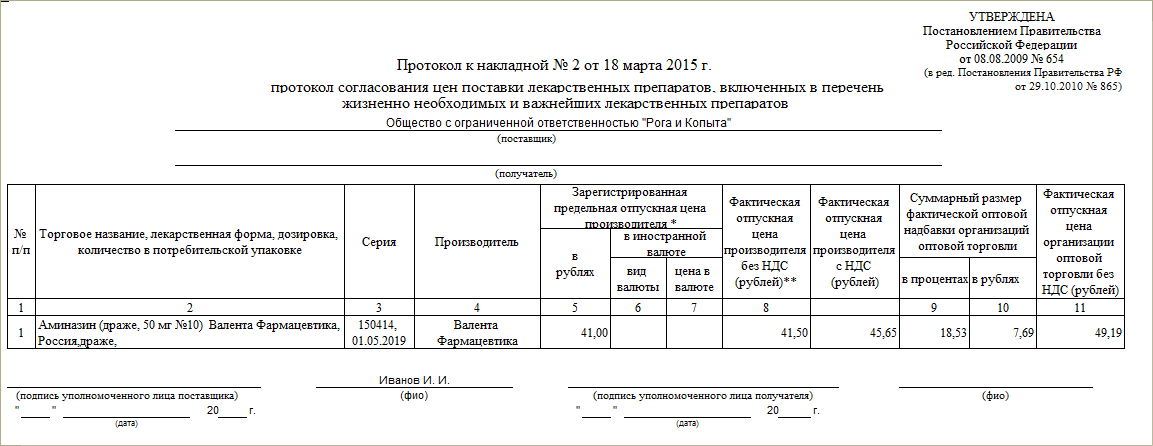 Прием товара в аптеке
Прием товаров от поставщика осуществляется в аптекеприемной комиссией, в состав которой входит не менее 3-хчеловек.
Приемная комиссия обязана проверить:- наличие необходимой документации;- соответствие фактически полученного товара поколичественным и качественным показателям сопроводительным документам;- цены и суммы, представленные в документах;- номера серий и сроки годности ЛС.
Прием товара
1. Принять товар по количеству мест.
Сверить количество мест с данными путевого листа водителя-экспедитора.
Сделать запись в специальном журнале.
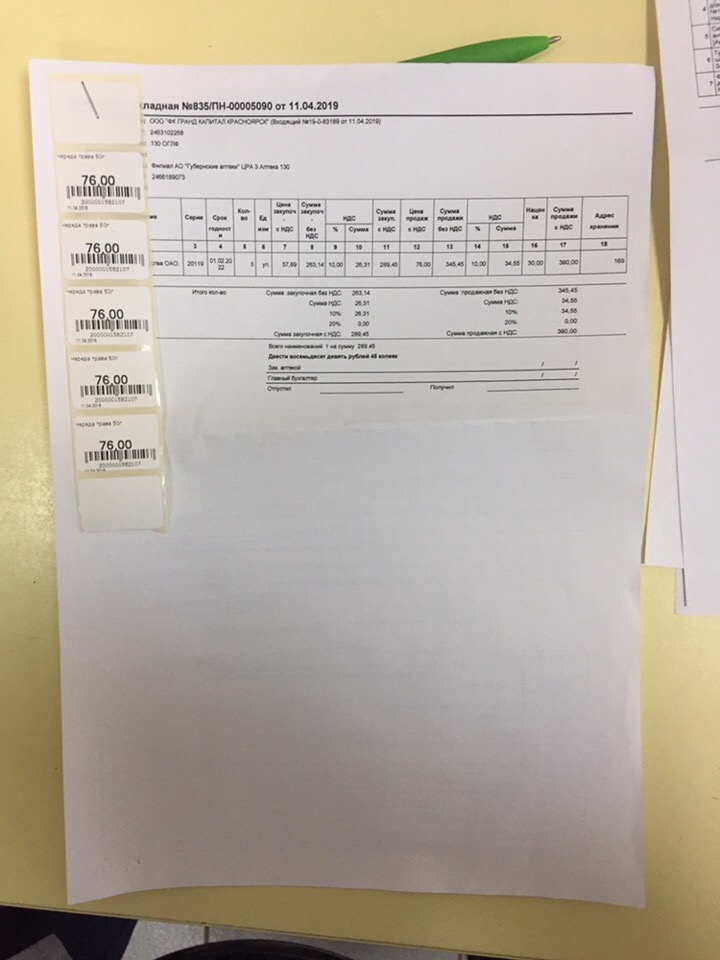 2. Проверить сопроводительные документы (счет-фактуру, товарно-транспортную накладную, реестр сертификатов).
 Поставить даты приемки, подписи и печати аптеки на сопроводительных документах.
3. Сверить количество товаров указанных в накладной с  фактическим количеством. Сверить дозировку, фасовку и серии лекарственных препаратов с данными товарно-транспортной накладной. Так как на данный момент ведется электронный документооборот в аптеке, то печатаются ценники для лекарственных препаратов, и в процессе уже сверяется количество лекарственных препаратов с фактическим количеством.
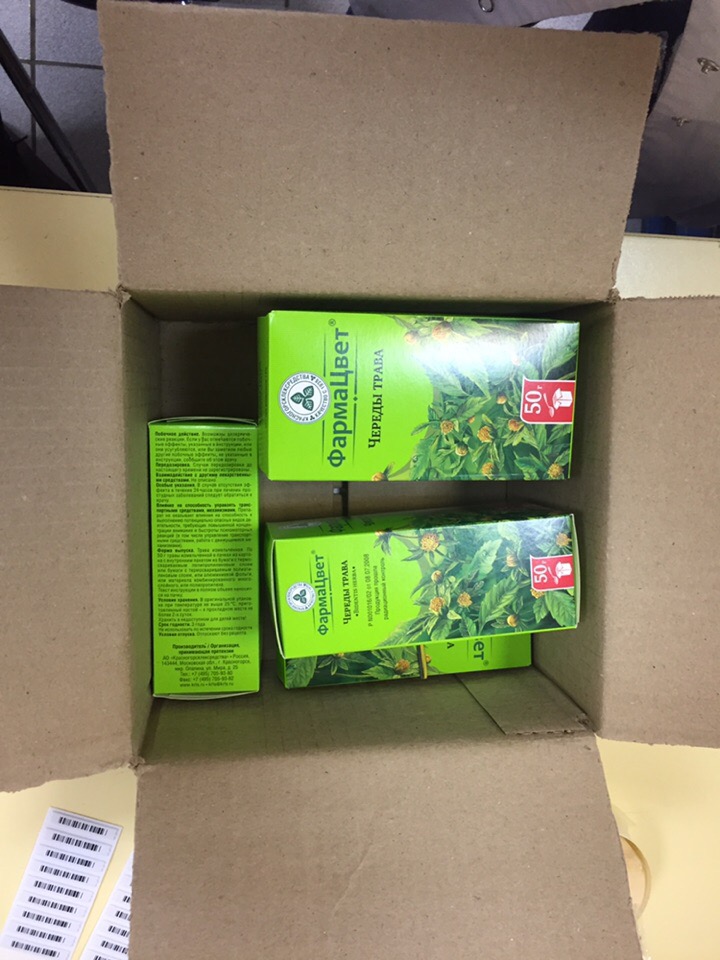 4. Проверить товар по качеству: целостность упаковки, целостность укупорки, маркировку, сроки годности.
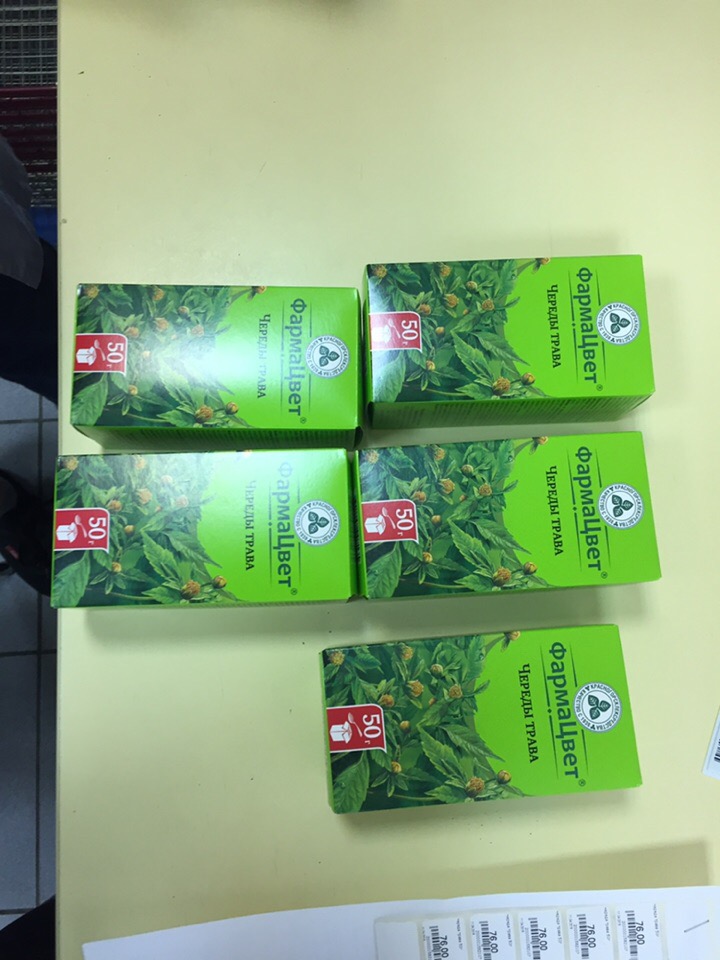 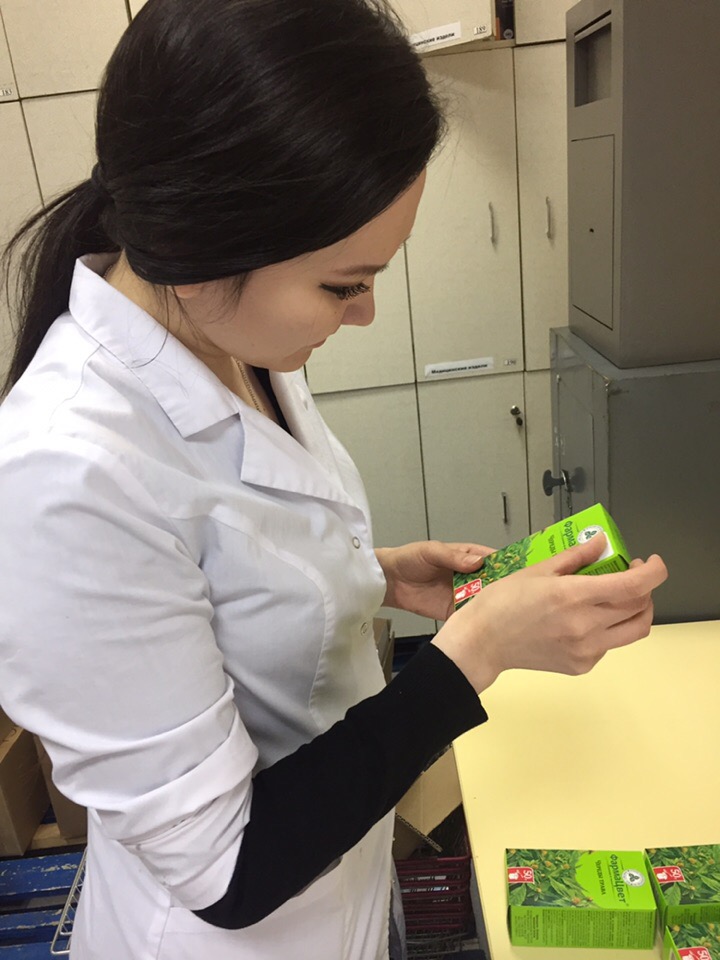 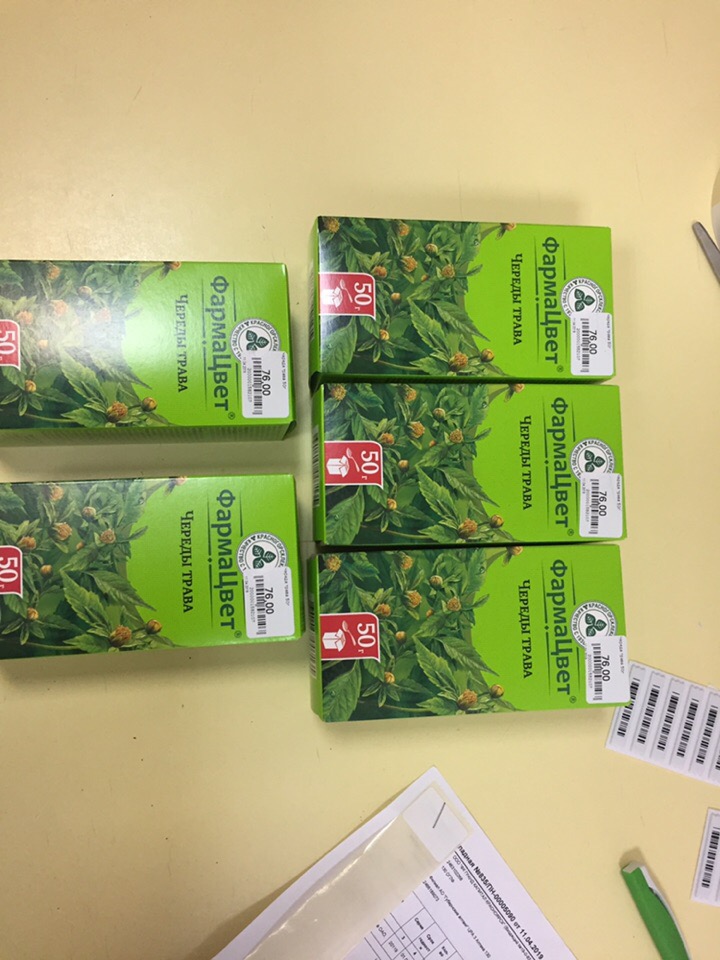 5. При обнаружении расхождения между фактическим количеством и качеством поступивших товаров и данными сопроводительных документов, дальнейшая приемка товара приостанавливается. По результатам приёмки товара составляется Акт (3 экземпляра) об установленном расхождении. Один экземпляр остаётся у материально-ответственного лица, два других передаются в бухгалтерию и поставщику.
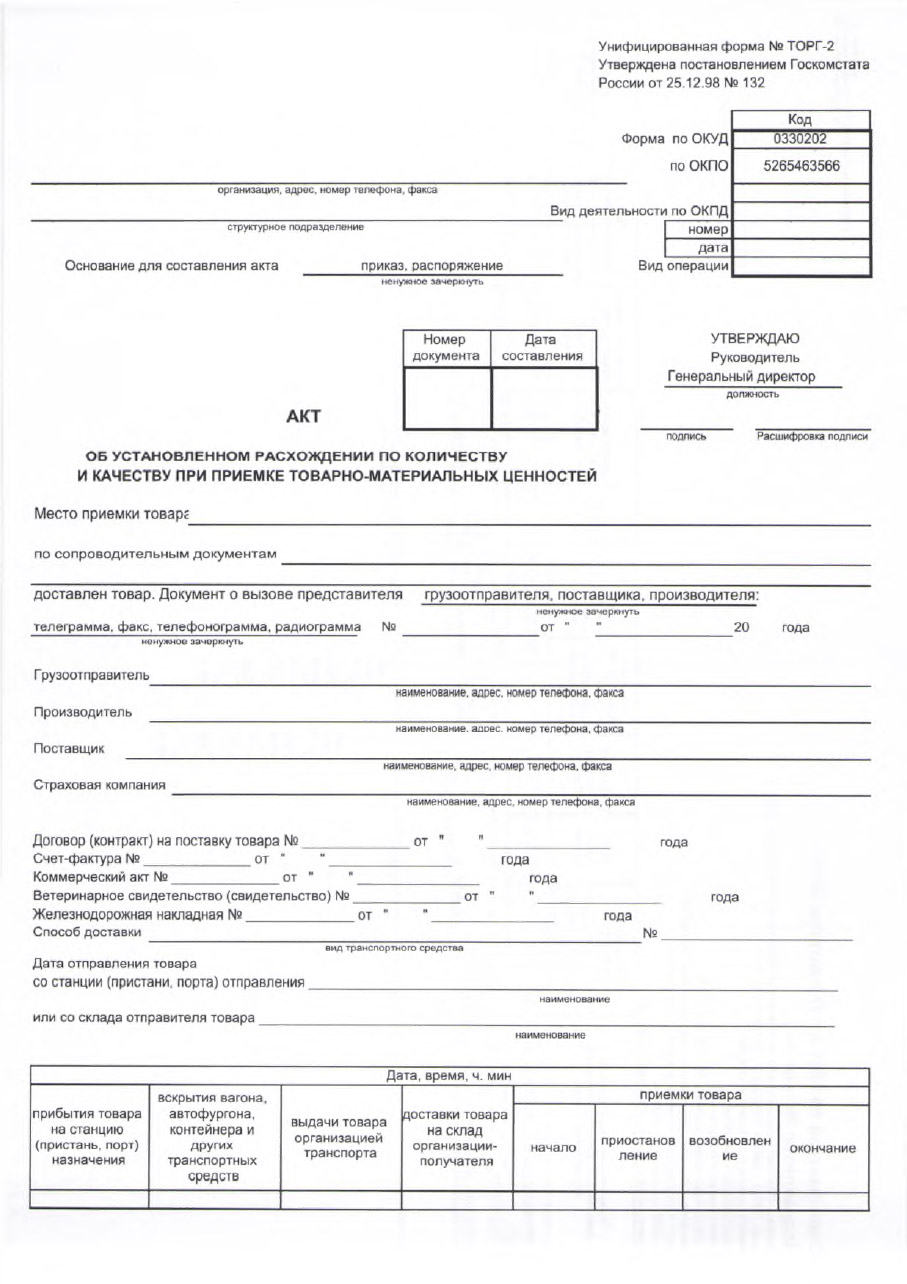 спасибо за внимание!